О
Д
Л
Ц
О
М
Ы
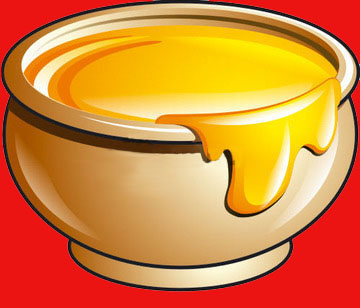 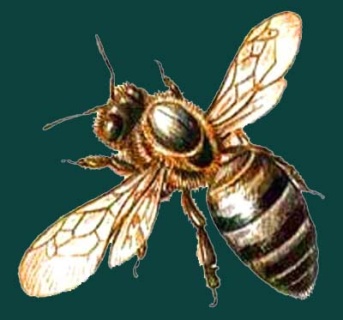 х
-
-9
25
16
0
:
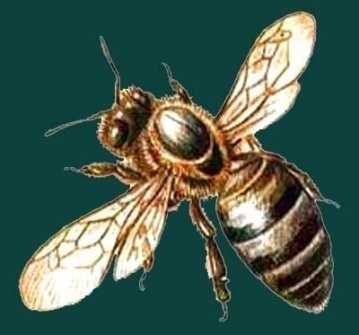 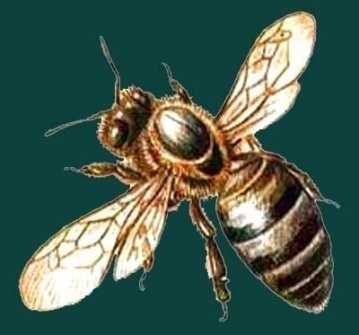 -5
-14
-5
21
0
x
х
:
+
-7
-16
18
-7
-112
+
-
-
+
10
-10
+
-
-0,9
250
1,6
10
31
-15
15
-135
:
+
х